Business
This is a sample text. Insert your desired  this is a sample text. Insert your desired .This is a sample text.
L OG O
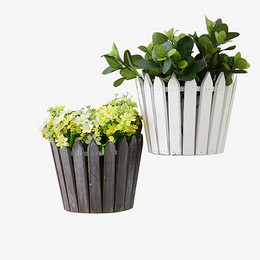 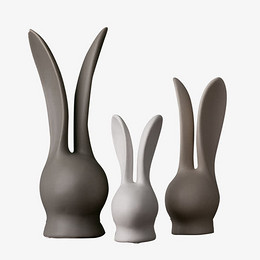 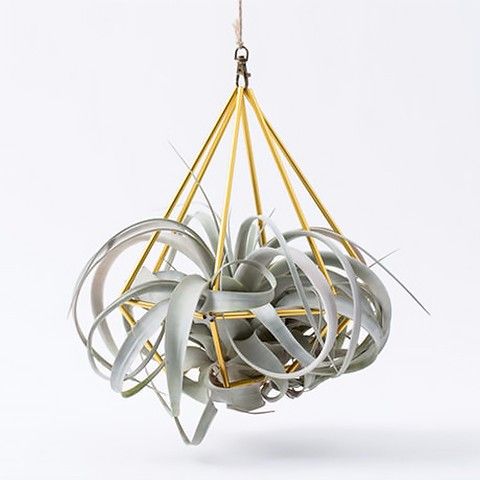 Exercise Problems
Your life can be enhanced, and your happiness enriched, when you choose to change your perspective.
01
ADD YOUR TITLE
Nothing we can do will change it. The future is before us and dynamic. Everything we do will affect it.Nothing we can do will change it. The future is before us and dynamic.
CONTENTS
PART  01
1
Nothing we can do will change it. The future is before 
dynamic. Everything we do will affect it.
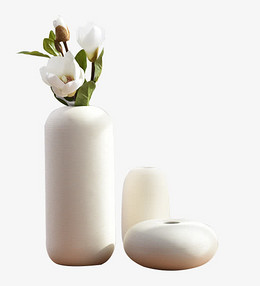 PART  02
2
do will affect it.
PART  03
3
Nothing we can do will change it. The future  and 
dynamic. Everything we do will affect it.
PART  04
4
Nothing we can do will change it. us and 
dynamic. Everything we do will affect it.
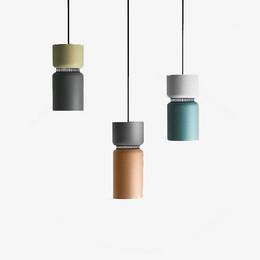 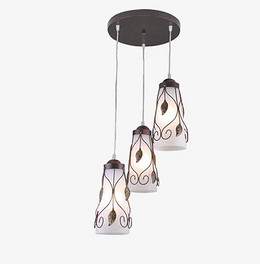 IDED
Lorem ipsum dolor sit amet, consectetuer adipiscing elit, diam nonummy nibh euismod tincidunt ut laoreet dolore
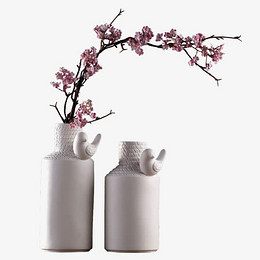 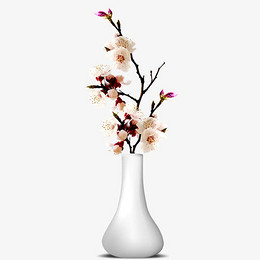 YOUR TEXT
Lorem ipsum dolor sit amet, consectetuer adipiscing elit, diam nonummy nibh euismod tincidunt ut laoreet dolore
LOREM  IPSUM
Lorem ipsum dolor sit amet,consectuer adipiscing elit,sed diam nonummy nibh euismod tincidunt Lorem ipsum dolor sit amet,consectuer adipiscing elit,sed diam nonummy nibh euismod tincidunt
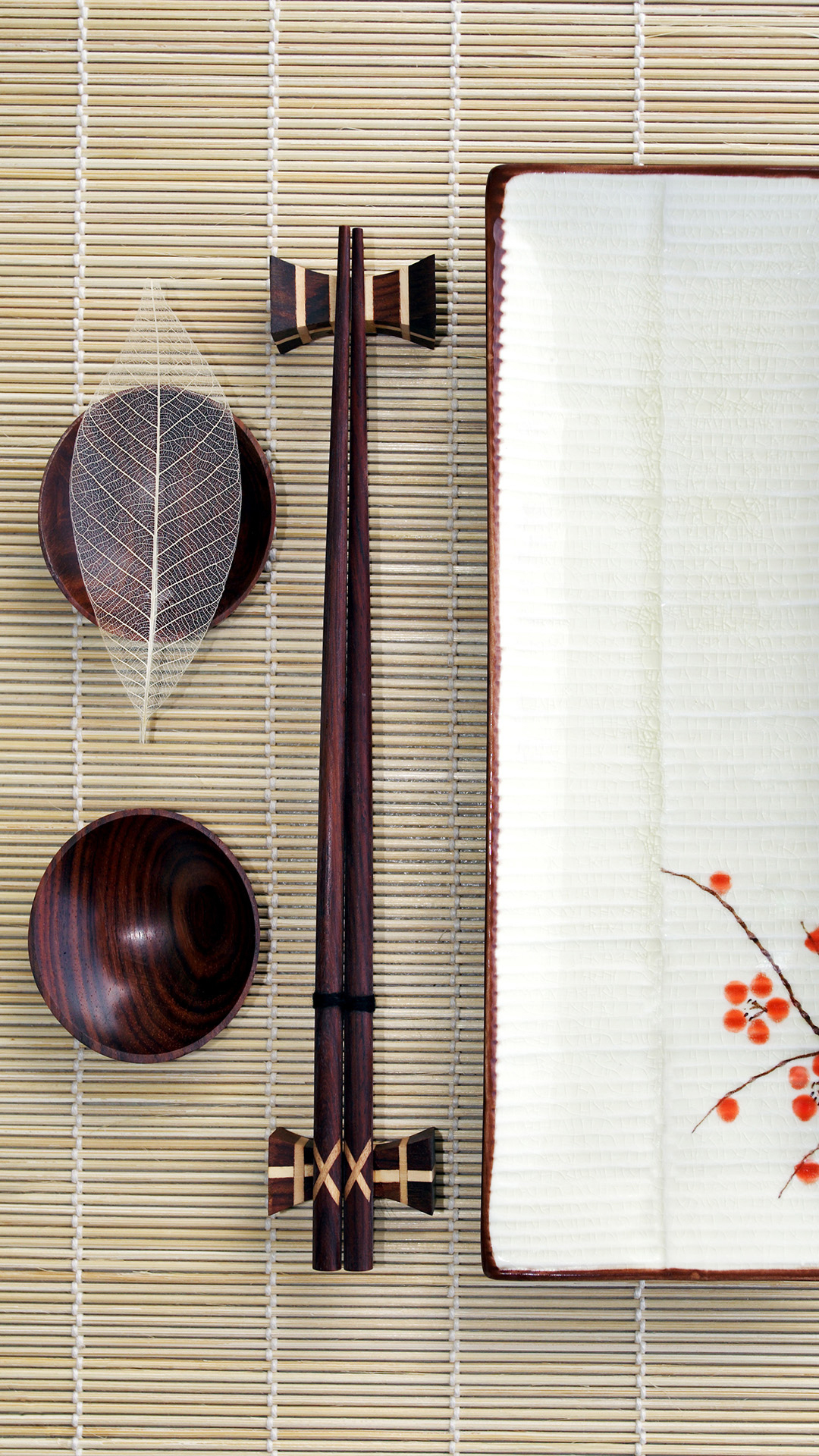 YOUR  LITIE  HERE
LOREM  IPSUM
Morem ipsum dolor sit amet,consectuer adipiscing elit,sed diam nonummy nibh euismod tincidunt ，Lorem ipsum dolor sit amet,consectuer adipiscing eli
YOUR  TEXT
Aorem ipsum dolor sit amet, consectetuer adipiscing elit, diam nonummy nibh euismod tincidunt ut laoreet dolore
LOREM  IPSUM
Borem ipsum dolor sit amet,consectuer adipiscingelit,sed diam nonummy nibh euismod tincidunt Lorem ipsum
YOUR  TEXT
Aorem ipsum dolor sit amet, consectetuer adipiscing elit, diam nonummy nibh euismod tincidunt ut laoreet dolore
IDED
Lorem ipsum dolor sit amet, consectetuer adipiscing elit, diam nonummy nibh euismod tincidunt ut laoreet dolore
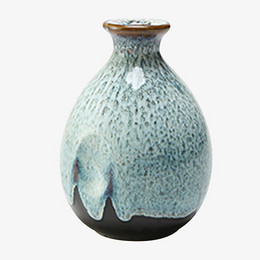 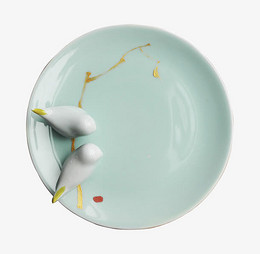 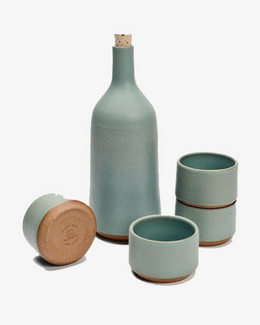 YOUR  LITIE  HERE
YOUR  LITIE  HERE
YOUR  LITIE  HERE
Nothing we can do will change it. The future is before us and dynamic. Everything we do will affect it.Nothing we can do will us and dynamic.
Nothing we can do will change it. The future is before us and dynamic. Everything we do will change it. The future is before us and dynamic.
Nothing we can do will change it. The future is before us and ll affect it.Nothing we can do will change it. The future is before us and dynamic.
02
ADD YOUR TITLE
Nothing we can do will change it. The future is before us and dynamic. Everything we do will affect it.Nothing we can do will change it. The future is before us and dynamic.
YOUR  LITIE  HERE
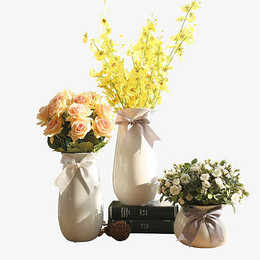 IDED
YOUR  TEXT
Aorem ipsum dolor sit amet, consectetuer adipiscing elit, diam nonummy nibh euismod tincidunt ut laoreet dolore
Lorem ipsum dolor sit amet, consectetuer adipiscing elit, diam nonummy nibh euismod tincidunt ut laoreet dolore
Lorme  Ipsum
Morem ipsum dolor sit amet,consectuer adipiscing elit,sed diam nonummy nibh euismod tincidunt ，Lorem ipsum dolor sit amet,consectuer adipiscing eli
Add  Title
Click here to add text content, such as key words, some simple introduction, Click here to add text content, such as key words, some simple introduction, etc..
Your Teix
Ided
Click here to add text content, such as key words, some simple introduction, Click here to add text content, such as key words, some simple introduction, etc..
Lorem ipsum dolor sit amet, consectetuer adipiscing elit, diam nonummy nibh euismod tincidunt ut laoreet dolore
32%
35%
ADD A TITLE IN HERE
ADD A TITLE IN HERE
Please Add A Title In Here
Please Add A Title In Here
this is a sample text. insert your desired text here. Again. this is a dummy text. enter your own text here. this is a sample text. insert your desired text here. Again. this is a dummy text. enter your own text here. this is a sample text insert your desired text here. Again. this is a dummy text. enter your own text here. this is a sample text
this is a sample text. insert your desired text here. Again. this is a dummy text. enter your own text here. this is a sample text. insert your desired text here. Again. this is a dummy text. enter your own text here. this is a sample text insert your desired text here. Again. this is a dummy text. enter your own text here. this is a sample text
69%
64%
ADD A TITLE IN HERE
ADD A TITLE IN HERE
ADD YOUR TITLE
Nothing we can do will change it. The future is before us and dynamic.
Your Teix
Your Teix
Your Teix
Your Teix
Click here to add text content, such as key words, some simple introduction, Click here to add text content, such as key words, some simple introduction, etc..
Click here to add text content, such as key words, some simple introduction, Click here to add text content, such as key words, some simple introduction, etc..
Click here to add text content, such as key words, some simple introduction, Click here to add text content, such as key words, some simple introduction, etc..
Click here to add text content, such as key words, some simple introduction, Click here to add text content, such as key words, some simple introduction, etc..
03
ADD YOUR TITLE
Nothing we can do will change it. The future is before us and dynamic. Everything we do will affect it.Nothing we can do will change it. The future is before us and dynamic.
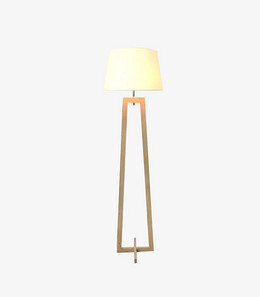 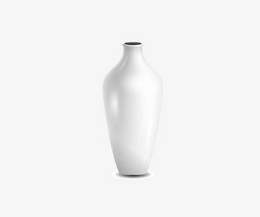 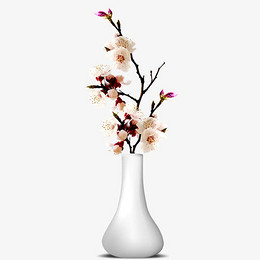 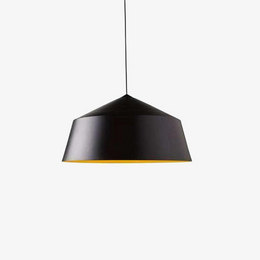 Your Teix
Your Teix
Your Teix
Your Teix
Click here to add text content, such as key words, some simple introduction, Click here to add text content, such as key words, some simple introduction, etc..
Click here to add text content, such as key words, some simple introduction, Click here to add text content, such as key words, some simple introduction, etc..
Click here to add text content, such as key words, some simple introduction, Click here to add text content, such as key words, some simple introduction, etc..
Click here to add text content, such as key words, some simple introduction, Click here to add text content, such as key words, some simple introduction, etc..
Add  Title
Add  Title
Click here to add text content,such as key words, some simple introduction, etc.. Click here to add text content.
Click here to add text content, such as key words, some simple introduction, etc.. Click here to add text content, such as key words, some simple introduction, etc..
Part
Ided
This is a sample text. Insert your desired text here. Again. This is a dummy text. Enter your own text here.
Lorem ipsum dolor sit amet, consectetuer adipiscing elit, diam nonummy nibh euismod tincidunt ut laoreet dolore
ADD A TITLE IN HERE
ADD A TITLE IN HERE
This is a sample text. Insert your desired text here. Again. This is a dummy text. Enter your own text here.
This is a sample text. Insert your desired text here. Again. This is a dummy text. Enter your own text here.
ADD A TITLE IN HERE
ADD A TITLE IN HERE
This is a sample text. Insert your desired text here. Again. This is a dummy text. Enter your own text here.
This is a sample text. Insert your desired text here. Again. This is a dummy text. Enter your own text here.
ADD A TITLE IN HERE
ADD A TITLE IN HERE
This is a sample text. Insert your desired text here. Again. This is a dummy text. Enter your own text here.
This is a sample text. Insert your desired text here. Again. This is a dummy text. Enter your own text here.
Please Add A Title In Here
this is a sample text. insert your desired text here. Again. this is a dummy text. enter your own text here. this is a sample text. insert your desired text here. Again. this is a dummy text. enter your own text here. this is a sample text
Your  Title  Here
Click here to add text content,such as key words, some simple introduction, etc.. Click here to add text content.
Please Add A Title In Here
Click here to add text content, such as key words, some simple introduction. Click here to add text content, such as key words, some simple
Please Add A Title In Here
this is a sample text. insert your desired text here. Again. this is a dummy text. enter your own text here. this is a sample text. insert your desired text here. Again. this is a dummy  sample text
Please Add A Title In Here
this is a sample text. insert your desired text here. Again. this is a dummy text. enter your own text here. this is a sample text. insert your desired text here. Again. this is a dummy text. enter your own text here. this is a sample text
Please Add A Title In Here
this is a sample text. insert your desired text here. Again. this is a dummy text. enter your own text here. this is a sample text. insert your desired text here. Again. this is a dummy text. enter your own text here. this is a sample text
Please Add A Title In Here
this is a sample text. insert your desired text here. Again. this is a dummy text. enter your own text here. this is a sample text. insert your desired text here. Again. this is a dummy text. enter your own text here. this is a sample text
04
ADD YOUR TITLE
Nothing we can do will change it. The future is before us and dynamic. Everything we do will affect it.Nothing we can do will change it. The future is before us and dynamic.
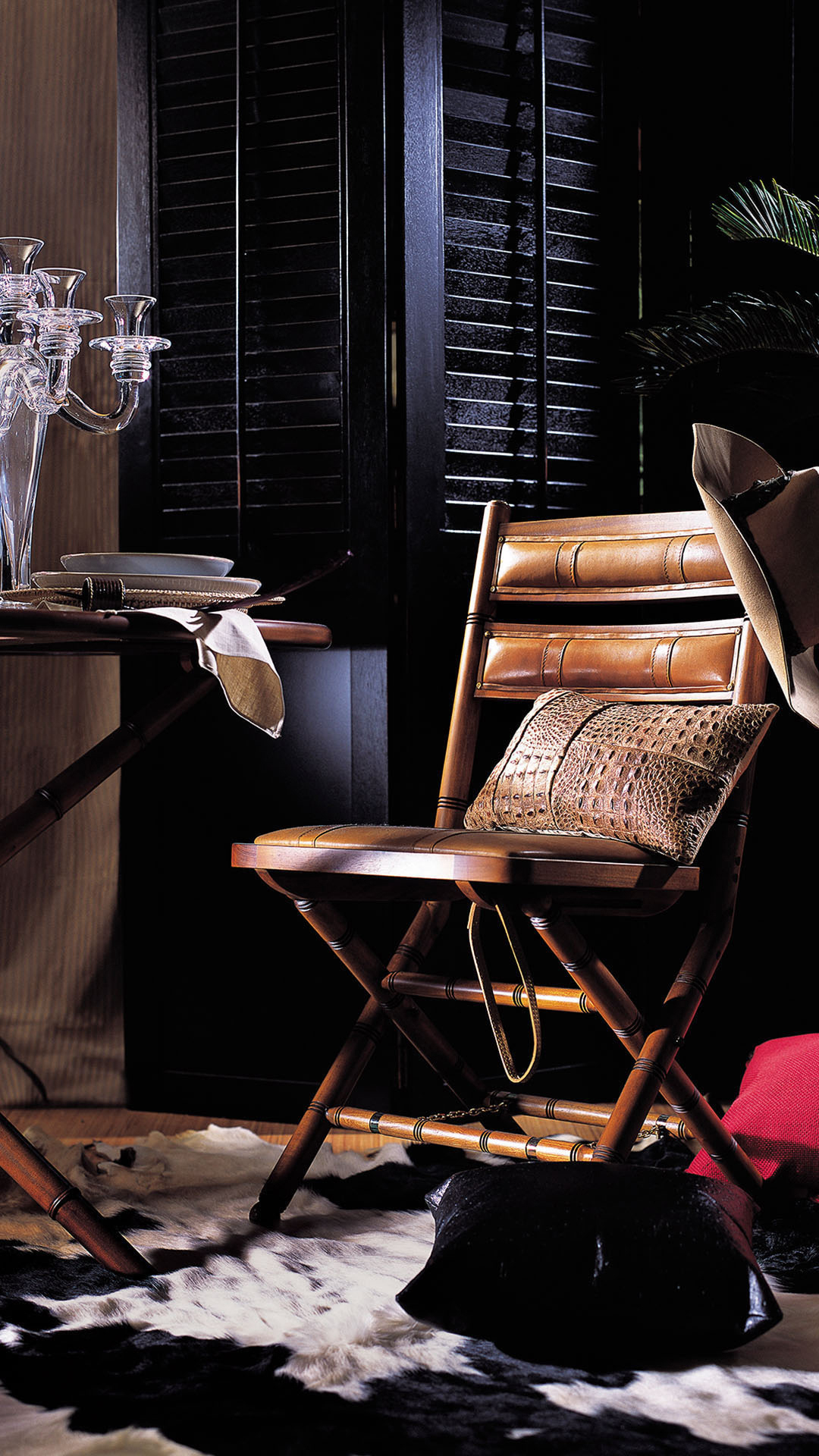 ADD A TITLE IN HERE
ADD A TITLE IN HERE
This is a sample text. Insert your desired text here. Again. This is a dummy text. Enter your own text here.
This is a sample text. Insert your desired text here. Again. This is a dummy text. Enter your own text here.
ADD A TITLE IN HERE
ADD A TITLE IN HERE
This is a sample text. Insert your desired text here. Again. This is a dummy text. Enter your own text here.
This is a sample text. Insert your desired text here. Again. This is a dummy text. Enter your own text here.
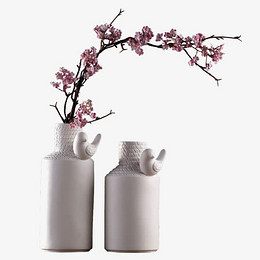 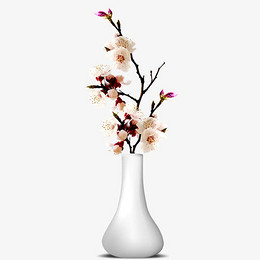 Add your title
Add your title
Add your title
Add your title
This is a sample text. Insert your desired  this is a sample text. Insert your desired .This is a sample text. Insert your desired
This is a sample text. Insert your desired  this is a sample text. Insert your desired .This is a sample text. Insert your desired
This is a sample text. Insert your desired  this is a sample text. Insert your desired .This is a sample text. Insert your desired
This is a sample text. Insert your desired  this is a sample text. Insert your desired .This is a sample text. Insert your desired
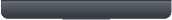 Add Title
Add Title
Add Title
Add Title
Add Title
Add Title
This is a sample text. Insert your desired text here. Again. This is a dummy text.
This is a sample text. Insert your desired text here. Again. This is a dummy text.
This is a sample text. Insert your desired text here. Again. This is a dummy text.
This is a sample text. Insert your desired text here. Again. This is a dummy text.
This is a sample text. Insert your desired text here. Again. This is a dummy text.
This is a sample text. Insert your desired text here. Again. This is a dummy text.
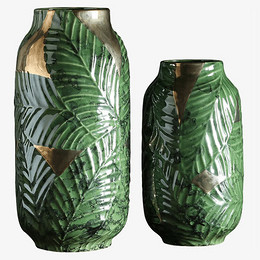 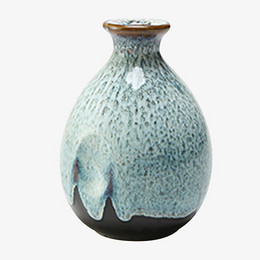 Please add your title in here
Please add your title in here
This is a sample text. Insert your desired  this is a sample text. Insert your desired .This is a sample text. Insert your desired
This is a sample text. Insert your desired  this is a sample text. Insert your desired .This is a sample text. Insert your desired
TEXT  HERE
TEXT  HERE
TEXT  HERE
RAPIDPPT, the leader of
RAPIDPPT, the leader of
RAPIDPPT, the leader of
TEXT  HERE
RAPIDPPT, the leader of professional PPT designer in
RAPIDPPT, the leader of professional PPT designer in
TEXT  HERE
THANKS
This is a sample text. Insert your desired  this is a sample text. Insert your desired .This is a sample text.
L OGO  HE RE